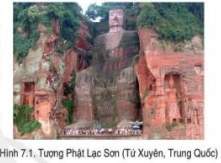 ? Trình bày sự hiểu biết của em về hình ảnh trên ?
BÀI 7. VĂN HÓA TRUNG QUỐC
MỤC TIÊU CẦN ĐẠT
       Giới thiệu và nhận xét được những thành tựu chủ yếu của văn hóa Trung Quốc từ thế kỷ VII đến giữa thế kỷ XIX (Nho giáo, sử học, kiến trúc,…).
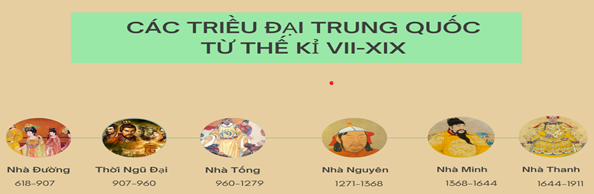 1. Nho giáo, Phật giáo, Đạo giáo
? Hãy giới thiệu và nhận xét về một số tư tưởng 
và tôn giáo chủ yếu của Trung Quốc từ thế kỷ 
VII đến giữa thế kỷ XIX theo mẫu dưới đây:
1. Nho giáo, Phật giáo, Đạo giáo
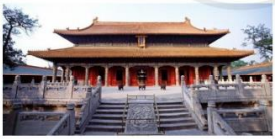 2: Văn học, sử học
? Hãy giới thiệu và nhận xét về các thành tựu văn học và sử học của Trung Quốc thời phong kiến theo mẫu sau:
Phiếu học tập
2: Văn học, sử học
3: Nghệ thuật
? Hãy giới thiệu và nhận xét các thành tựu nghệ thuật tiêu biểu của Trung Quốc từ thế kỷ VII đến giữa thế kỷ XIX ?
3. Nghệ thuật
Nghệ thuật Trung Quốc phát triển đa dạng, đạt đến trình độ cao ở nhiều lĩnh vực: Kiến trúc, điêu khắc, hội họa, thư pháp, chế tác đồ thủ công,…
	Nhiều công trình kiến trúc đặc sắc trở thành biểu tượng của văn hóa Trung Quốc như:
+ Vạn Lý Trường Thành;
+ Lầu Hoàng Hạc;
+ Chùa Thiếu Lâm;
+ Tử Cấm Thành.
4: Khoa học và kĩ thuật
Phiếu học tập
? Trình bày các thành tựu khoa học và kĩ thuật của Trung Quốc ?
………………………………………………………………………………………………………………………………………………
? Đánh giá tầm quan trọng của các phát minh khoa học và kĩ thuật của Trung Quốc ?
……………………………………………………………………………………………………………………………………………….
- Những phát minh khoa học, kĩ thuật từ thời kì cổ đại của Trung Quốc có ảnh hưởng lớn đến lịch sử văn minh nhân loại.
+ Nghề dệt lụa tơ tằm, làm giấy, làm gốm,... tiếp tục được duy trì và tiến bộ hơn.
+ Sự xuất hiện của các thành tựu mới, như làm đồ sứ, chế tạo thuốc súng, khai thác hầm mỏ, chế tạo bánh lái tàu thuyền, cải tiến la bàn đi biển,...
+ Sự phát triển từ kĩ thuật in khắc gỗ sang in bằng chữ rời ở Trung Quốc (thế kỉ XI) giúp gia tăng số lượng sách và hoạt động truyền bá tri thức.
+ Từ thế kỉ XI, thuốc súng bắt đầu được người Trung Quốc sử dụng làm vũ khí.
+ Dưới thời Tống, họ đã sử dụng la bản đề đi biển, tạo ra một bước tiến mới trong kĩ thuật hàng hải.
=> Các thành tựu văn hoá không chỉ thúc đẩy sự phát triển của Trung Quốc, mà còn có ảnh hưởng tới khu vực châu Á và thế giới.
LUYỆN TẬP
1. Giới thiệu các thành tựu văn hóa chủ yếu của Trung Quốc trời phong kiến ?
2. Văn hóa Trung Quốc đã có những đóng góp quan trọng nào cho lịch sử nhân loại ?
? Hãy sưu tầm tư liệu về ảnh hưởng của văn hóa Trung Quốc ở khu vực châu Á để giới thiệu cho thầy cô và các bạn cùng lớp.
GV hướng dẫn HS về nhà thực hiện
theo gợi ý sau:.
Tư liệu về ảnh hưởng của văn hóa Trung Quốc ở khu vực châu Á:
	- Ảnh hưởng văn hoá tư tưởng Nho giáo:
	+ Miếu thờ Khổng Tử xuất hiện vào thời nhà Lý sau một thời gian thì miếu thờ Nho giáo đã đượcdu nhập vào nước ta.
	+ Khoa cử được tổ chức một cách quy củ hơn thời xưa rất nhiều
	+ Khu vực Đông Á của Trung Quốc đã trở thành một mô hình chính của ở chế độ quân chủ tập quyền.
	+ Tầng lớp thuộc giới Nho sĩ ngày càng phát triển. Không thể không kể đến những nhà nho như Chu Văn An, Mạc Đĩnh Chi, Trương Hán Siêu.
	- Ảnh hưởng văn hoá Đông y.
	- Ảnh hưởng nghệ thuật kiến trúc, điêu khắc,...
CẢM ƠN CÁC BẠN THẬT NHIỀU.
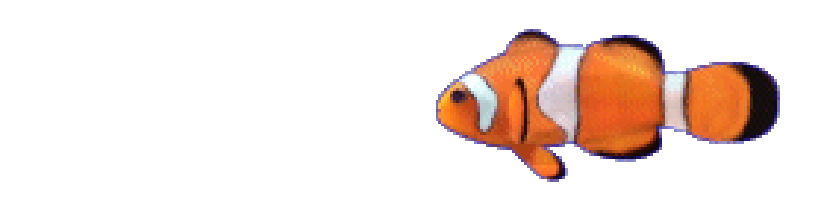 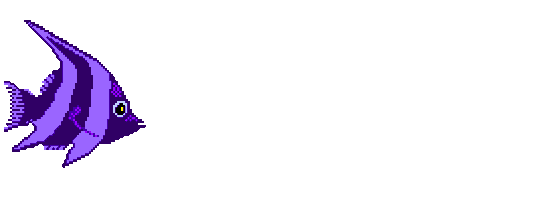 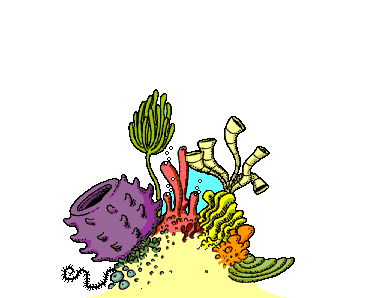 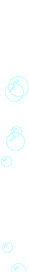 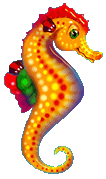 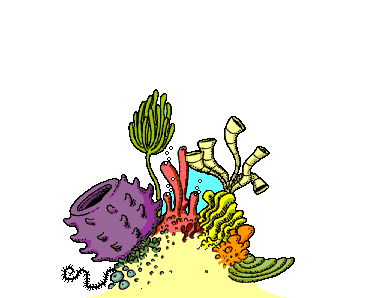 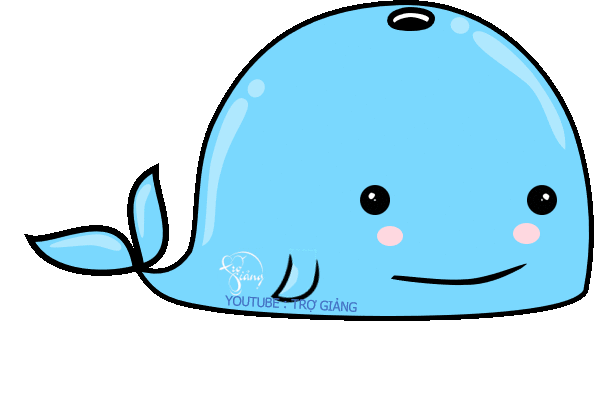 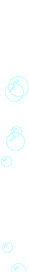 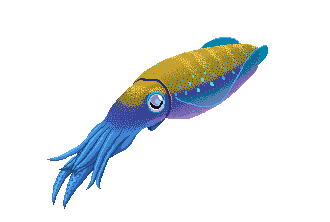 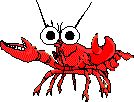 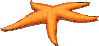